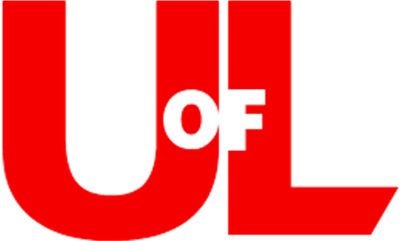 POSTER TITLE GOES HERE  John B. Doe, M.D.1, Julie M. Partner, M.S.2, Jane P. Sample, M.D., Ph.D.1,2, Paul F. Comrade, M.D.1Departments of Surgery1 and Biochemistry2University of Louisville School of Medicine
Results
Introduction
1
2
3
Helpful Poster Instructions:

For best results, use Arial font.  For special characters, please use the menu to “Insert” “Symbol”,  then scroll down to select the character you need, without changing the font. Use separate boxes for blocks of text and figures.

This template is set for a 36in by 56in poster.  3ft is the maximum height if your poster is to be laminated (recommended for posters which will travel or be presented more than once).  The poster may be wider if necessary.  Posters on glossy paper that will not be laminated may be up to 44 inches high.
Text
Text
5
4
6
Methods
Text
Text
Conclusions
Acknowledgements
Research supported by a grant from _______________
Text